APRENDIZAJE BASADO EN PROBLEMAS
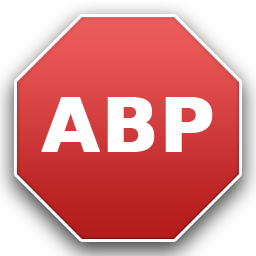 QUE ES EL ABP???
7 PASOS DEL ABP
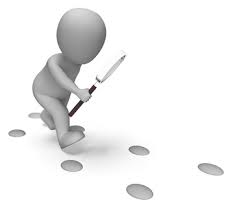 ¿Cuáles son los roles de los estudiantes?
¿Por qué utilizar el ABP?
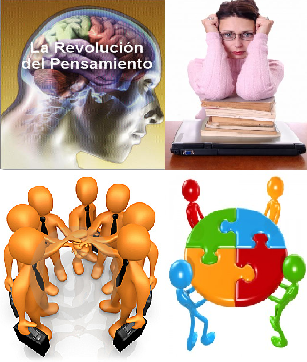